CONGRATULATIONS!!
The purpose of this chapter shall be to create an enthusiasm for scholarship, to stimulate a desire to render service, to promote! Worthy leadership, and citizenship, and to encourage the development of character in students of Canton.
Required Elements
Juniors: 60 hours of Community Service
Seniors: 90 hours of Community Service
Minimum of 2 Leadership Roles
Character Ratings: teachers & coaches
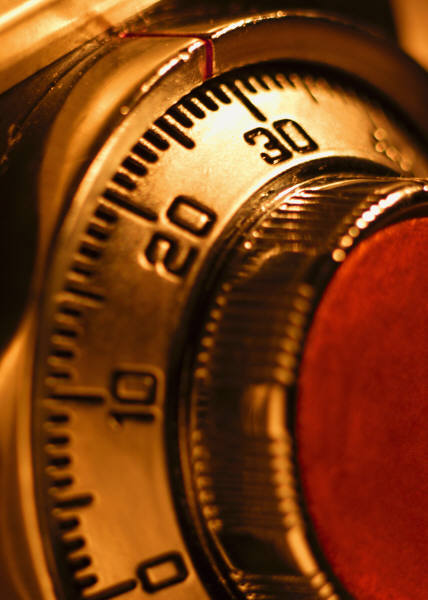 Selection Process Rubric
Service:
Students must have made a significant and consistent contribution in some activity or organization (on a strictly volunteer basis) which promotes the idea of improving the quality of life for others.
Selection Process Rubric
Leadership:
Students must demonstrate that they have taken initiative to lead others, either by directing an activity or program or innovating some idea or concept either in school or within the community while in high school.
Selection Process Rubric
Character:
Students must demonstrate on a consistent basis maturity, sensitivity, high ethical/moral values, good sportsmanship, and above all, honesty. 
Students should be a role model for other students in his/her daily conduct and attitude.
Membership Obligations
Dues
Maintaining Standards
Meetings
Chapter Service Project
Individual Service Projects
Additional Obligations: (i.e. meetings)
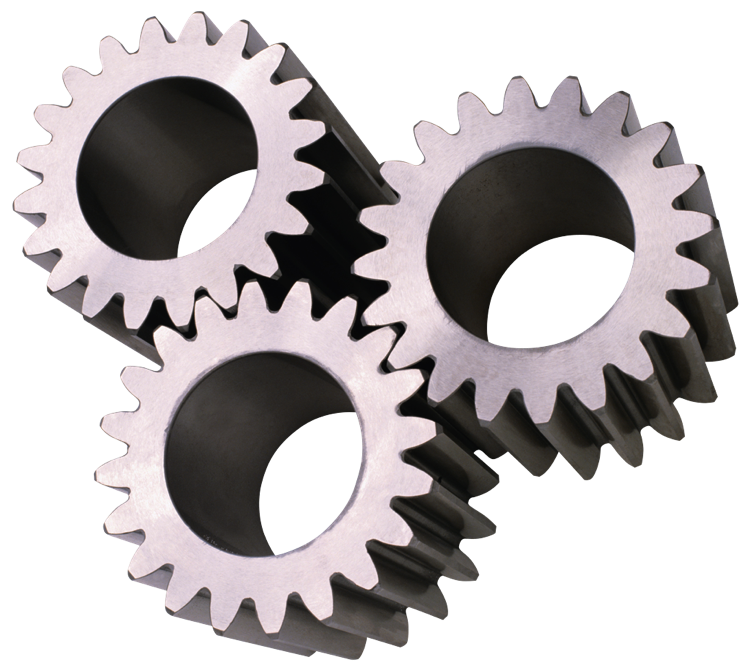 Application Checklist
Student Activity Form: signed & dated
Student Activity Chart: TYPED with signatures and contact information
Service Activities
Leadership
Extracurricular
Previous Teachers
Addendum (if necessary)
Six Copies of chart
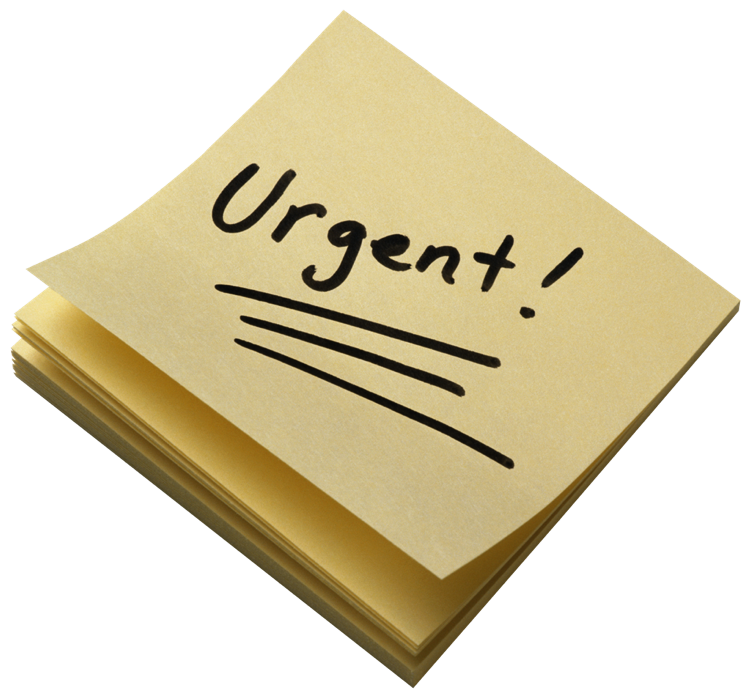 Important Dates
Application Due: 
	Wednesday, October, 25th 
	No later than 3:00pm in the main office
Notification of Acceptance:
	 Week of October 30th 
Induction Ceremony: 
	Week of November 13th
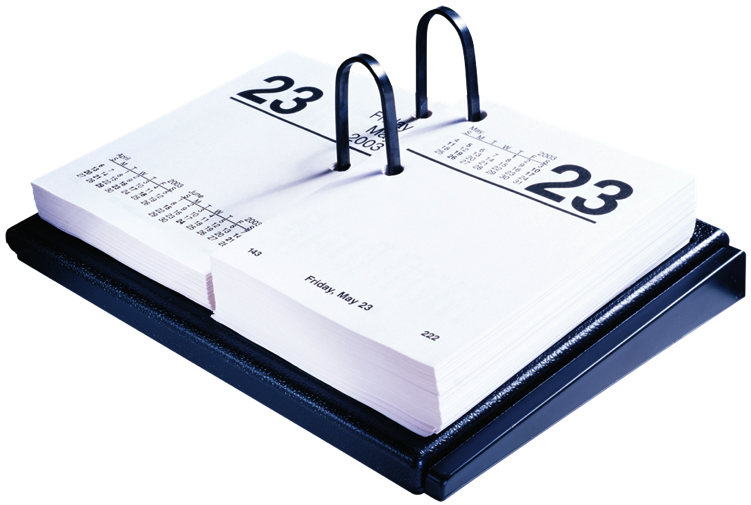 Selection of Members
Faculty Council (selection committee) consists of five faculty members.
Chapter adviser shall be the sixth, nonvoting, member.
Review of Student Activity Chart and all requirements determines selection.
Completion of the cover page and chart does not guarantee selection.
Questions & Answers
Chart is adjustable
Individual rows can be enlarged
Currently there is no word count limit
If unable to obtain signature, must have contact information
Off campus coaches: see Mr. Erickson
Proofread for grammar, spelling, etc.
MUST BE TYPED!
Transfer Students: see me
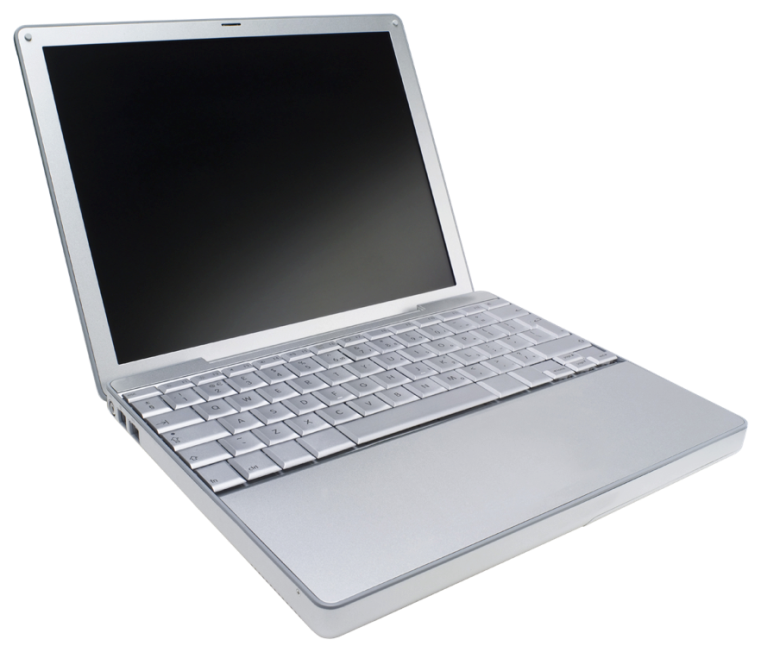